La restitution au
CANADA
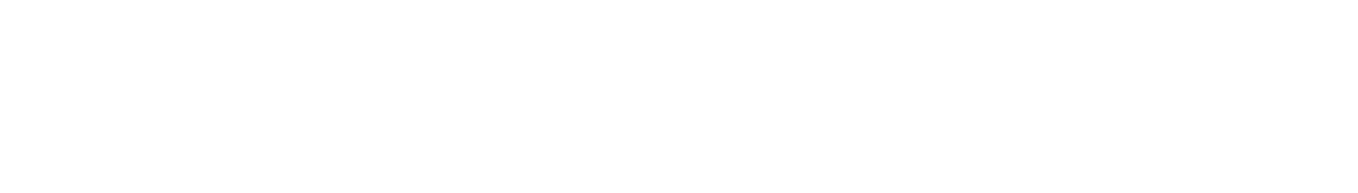 « Après quelque 500 ans d'une relation fondée tantôt sur le partenariat, tantôt sur la domination, fluctuant du respect mutuel et de la coopération au paternalisme, ainsi qu’aux tentatives d'assimilation, le moment est venu pour le Canada de jeter les bases d'une coexistence juste et durable avec les peuples autochtones. »
- La Commission royale sur les peuples autochtones, 1996
[Speaker Notes: Indigenous Peoples receiving treaty money, 1930. (Courtesy Library and Archives Canada/MIKAN 3348407)]
EN QUOI CONSISTE LA RESTITUTION?
« Rendre quelque chose à son propriétaire légitime. »
’
« Action de rendre ce qui a été pris ou ce qui est possédé injustement, ou illégalement. »
-Dictionnaire Larousse
[Speaker Notes: Treaty No. 5, Saskatchewan, North-West Territory. Plan showing addition to the Grand Rapids Reserve. (courtesy Library and Archives Canada/ MIKAN 4139475)]
LA RESTITUTION CONSISTE À CORRIGER LES ERREURS DU PASSÉ
AGIR DANS UN ESPRIT DE RÉCONCILIATION À TRAVERS L’ACTION.
[Speaker Notes: Photos: 1. People express their emotions during the Truth and Reconciliation Commission of Canada's regional event at the Victoria Conference Centre in Victoria, B.C., Friday April 13, 2012. THE CANADIAN PRESS IMAGES/Chad Hipolito
2. Toronto Mayor John Tory hold an indigenous child from  the northern community of Kitchenuhmaykoosib Inninuwug First Nation (courtesy of Productions Cazabon)
3. Female drummer sings a traditional song during the Sacred Walk Protest (courtesy of Productions Cazabon)]
1
Restitution au Canada
RÉSOUDRE 
LA QUESTION TERRITORIALE
[Speaker Notes: Treaty No.9 Commission, Commissioners land and Long Lake, ON. 1906. (From the Archives of Matawa First Nations)]
La restitution au Canada
LE CANADA AUJOURD’HUI
.
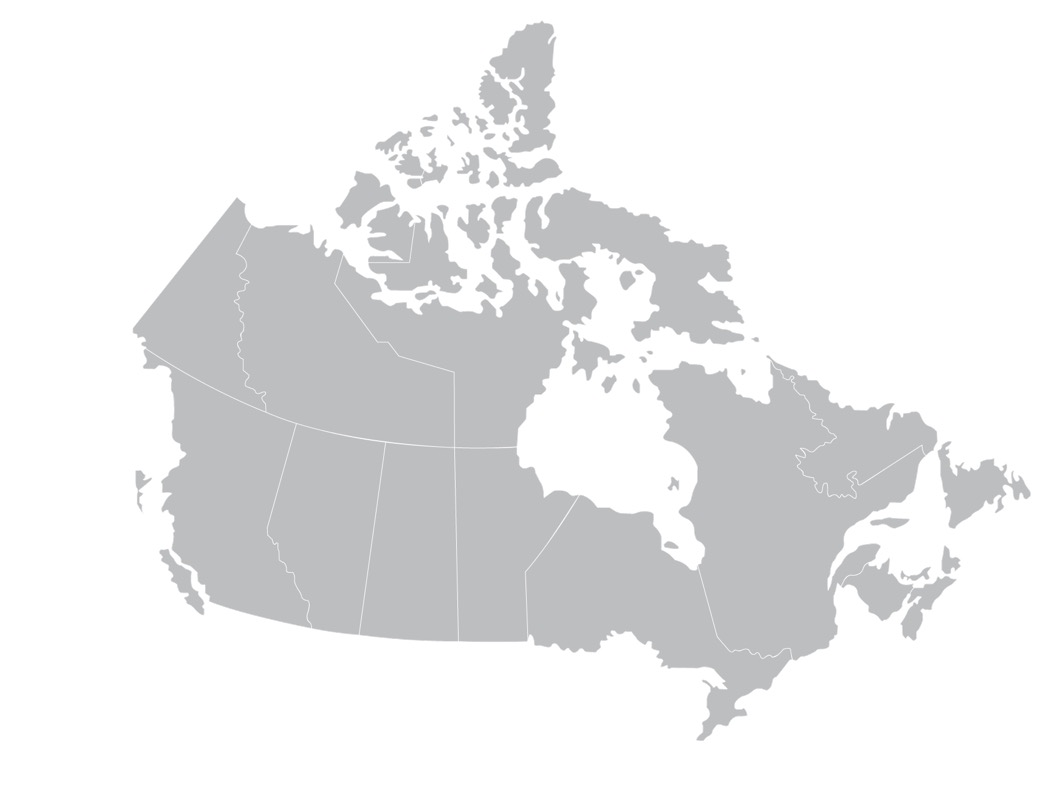 99%
1%
Les traités avaient pour mandat de partager le territoire, mais actuellement le Canada possède 99% de la superficie totale du pays. Les peuples autochtones possèdent MOINS de 1% de la superficie totale du pays.
À quoi ressemblerait une carte équitable?
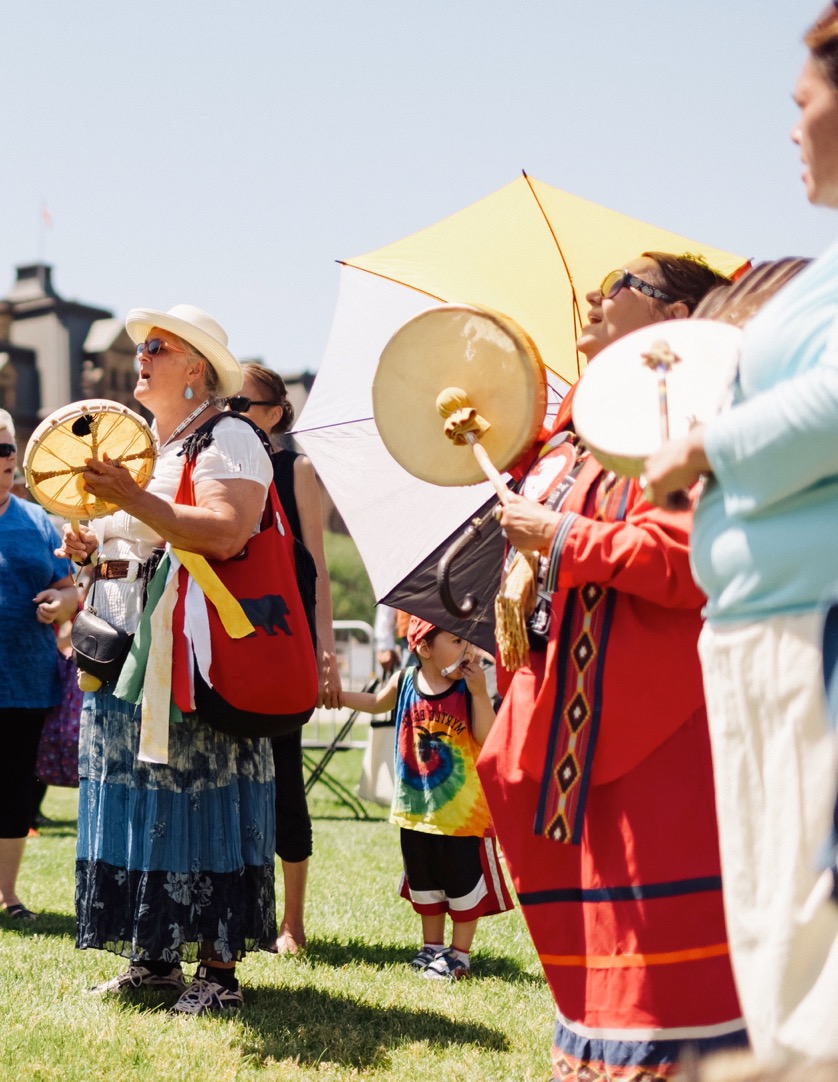 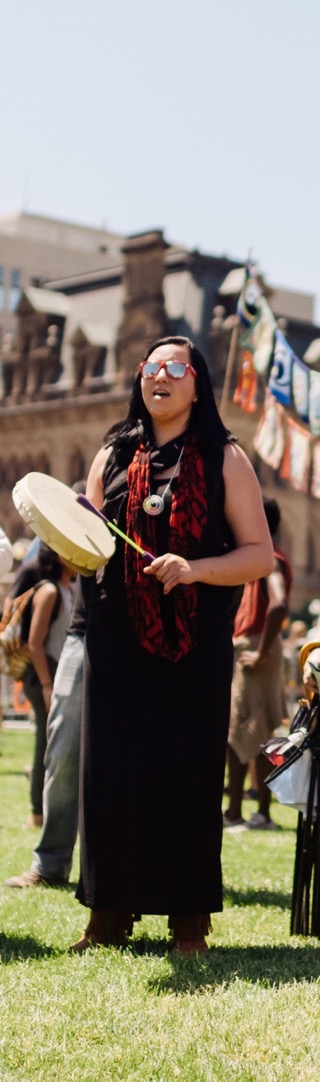 Lee Maracle
Écrivaine autochtone
« Au Canada nous faisons face à un problème de taille : notre peuple est toujours colonisé. Nous devons procéder à une restitution. Et les débuts de cette restitution consistent, bien entendu, à ce que les peuples autochtones négocient avec le Canada afin de procéder à un partage du territoire qui soit juste et équitable. »
[Speaker Notes: Photo: A group of Indigeous Women form a drum circle (courtesy productions cazabon)]
2
Restitution au Canada
REDRESSER LES TORTS SUBIS DANS LES PENSIONNATS INDIENS
[Speaker Notes: A group of female students and a nun pose in a classroom at Cross Lake Indian Residential School in Cross Lake, Man. February 1940. (Library and Archives Canada/Reuters)]
AGIR À L’ÉGARD DES 94 RECOMMANDATIONS
Restitution au Canada
3
[Speaker Notes: Photo: Commission chairman Justice Murray Sinclair (centre) and fellow commissioners Marie Wilson (right) and Wilton Littlechild discuss the commission's report on Canada’s residential school system at the Truth and Reconciliation Commission in Ottawa on Tuesday, June 2, 2015. THE CANADIAN PRESS/Adrian Wyld]
4
Restitution au Canada
ADOPTER LA DÉCLARATION DES DROITS DES PEUPLES AUTOCHTONES
[Speaker Notes: Photo:: Flags of the World (open source)]
5
Restitution au Canada
ÉLIMINER LES ÉCARTS DANS LES CONDITIONS DE VIE
[Speaker Notes: Home in the the remote fly in community of Kitchenuhmaykoosib Inninuwug first Nation. (Photo courtesy of Productions Cazabon)]
La restitution au Canada
ÉLIMINER LES ÉCARTS
eau potable
éducation
aide à l’enfance
santé
logement
[Speaker Notes: Photos: open source]
Le Canada au 2e rang
Selon l’ONU le Canada se classerait au 2e rang des pays selon la qualité de vie de ses habitants.
Premières Nations au 63e rang
Mais au même moment, les réserves des Premières Nations se classent au 63e rang en raison de leurs mauvaises conditions de vie.
[Speaker Notes: Photol: 1. Toronto, ON. (public domain) 2. Indigenous children play in a water- filled ditch in the northern Ontario First Nations reserve in Attawapiskat, Ont., on Tuesday, April 19, 2016.THE CANADIAN PRESS/Nathan Denette]
6
Restitution au Canada
METTRE FIN AU COLONIALISME ET À L’ASSIMILATION
[Speaker Notes: Photo: Dancers at First Nation University Pow Wow, 2017 (Courtesy Productions Cazabon)]
« Pour déclencher ce changement fondamental, il est indispensable que les Canadiens comprennent que les peuples autochtones sont des nations…
-La Commission royale sur les peuples autochtones
C'est-à-dire qu'ils forment des groupes politiques et culturels dont les valeurs et les modes de vie diffèrent de ceux des autres Canadiens. Aujourd'hui encore, le sentiment de confiance en soi et de bien-être des autochtones demeure lié à la force de leurs nations. Ce n'est qu'au sein de nations rétablies dans leur intégrité qu'ils pourront réaliser leur potentiel au XXIe siècle. »
...C'est-à-dire qu'ils forment des groupes politiques et culturels dont les valeurs et les modes de vie diffèrent de ceux des autres Canadiens. Aujourd'hui encore, le sentiment de bien-être et de confiance des autochtones demeure fondamentalement lié à la force intrinsèque de leur nation. . Ce n'est qu'au sein de nations rétablies dans leur intégrité qu'ils pourront réaliser leur potentiel au XXIe siècle. »
-La Commission royale sur les peuples autochtones
[Speaker Notes: Dancer in full regalia (photo courtesy of Productions Cazabon)]
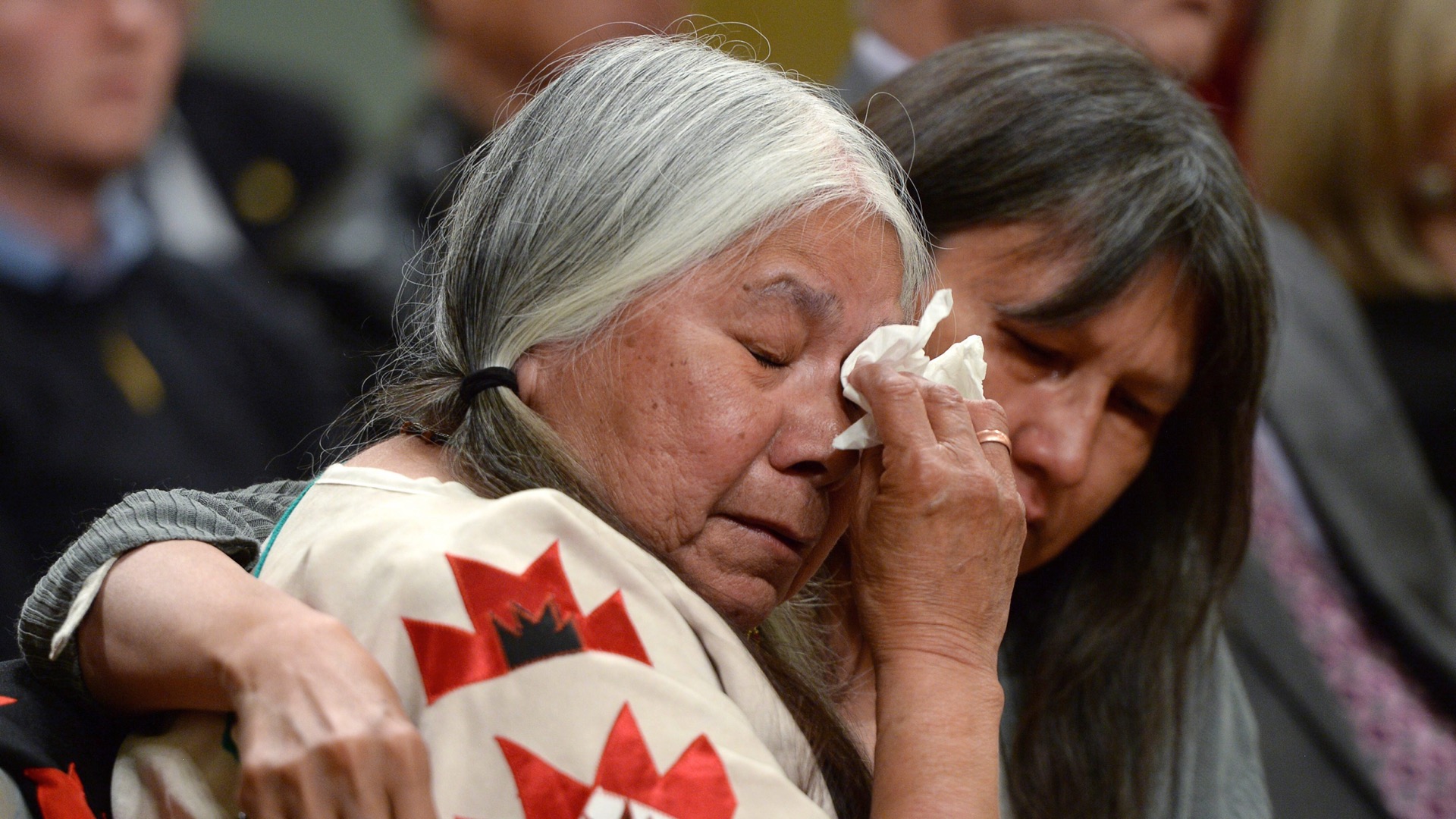 LA RESTITUTION COMPLÈTE SIGNIFIE:
Reconnaitre que les peuples autochtones ont droit à l’autodétermination. Ils font partie intégrante des Nations qui habitent ce territoire.
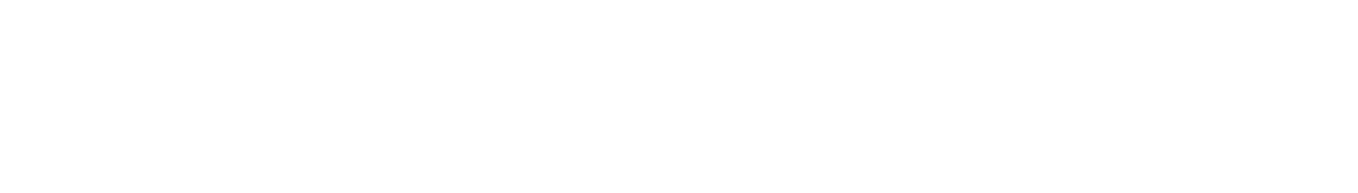 [Speaker Notes: Photo: Residential school survivor Lorna Standingready is comforted by a fellow survivor in the audience during the closing ceremony of the Indian Residential Schools Truth and Reconciliation Commission, at Rideau Hall in Ottawa on Wednesday, June 3, 2015. THE CANADIAN PRESS/Sean Kilpatrick]